ESCUELA NORMAL DE EDUCACIÓN PREESCOLAR
Licenciatura en Educación preescolar
Ciclo escolar 2019 – 2020
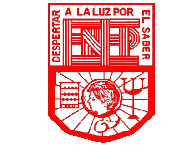 MAPA CONCEPTUAL DE LA ORGANIZACIÓN A NIVEL ESTATAL EN EDUCACION PREESCOLAR
Alumna: 
Diana Sofia Gutierrez Zapata 

Curso: 
Optativo “Conocimiento de la entidad: contexto e indicadores educativos”

Docente:
Eduarda Maldonado Martinez. 

Competencias: 
Unidad de aprendizaje II. La educación preescolar en la entidad: retos y oportunidades

 Analiza la problemática educativa con base en su conocimiento del contexto estatal y de los indicadores educativos para tomar decisiones que orienten su desempeño docente
	
Asume críticamente las responsabilidades establecidas en el marco normativo para orientar su ejercicio profesional. 

Diseña proyectos de trabajo para vincular las necesidades del entorno y la institución con base en un diagnóstico.
Saltillo Coahuila a 13 de diciembre del 2019.
Organización
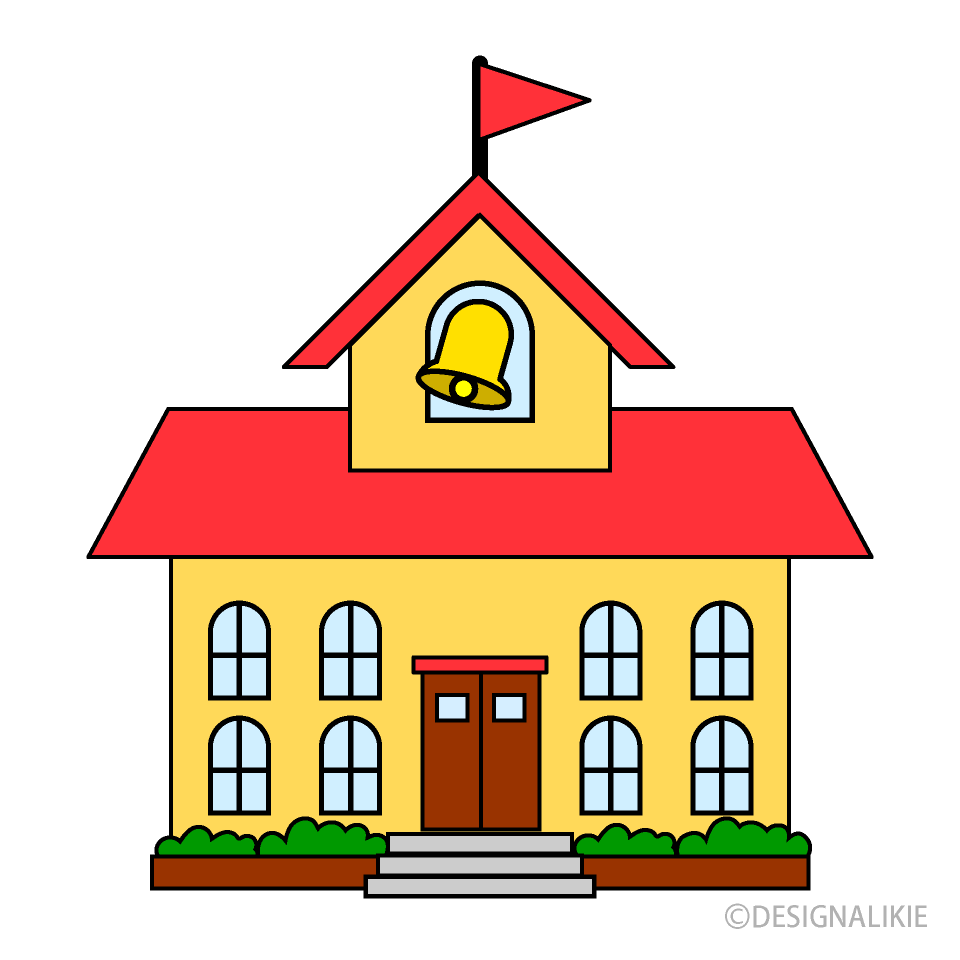 1° y 2° A 
2° D 
2°y 3° C 
2° B 
 3° A  
3° B  
1° B
Grados y grupos (7)
Educación física. (2)
Pedágoga.
Alumnos
Dirección: María Fernanda
Clases especiales.
Educadoras
1 y 2 A : Alma Delia Ortiz 
2 D:  Beatriz Alejandra Contreras.
2°y 3° C:  Giselle Córdova 
2 B:  Yolanda Huerta Zuñiga
3 A:   Sara Mercedes Ruiz del Bosque 
3 B : Amalia Del Carmen Molina  
1B:  veronica Gallardo
Personal docente y de trabajo manual
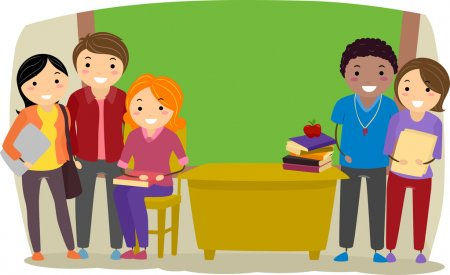 Intendentes (2)
Capacitación y actualización docente
Atención a niños con barreras de aprendizaje
Jardín de Niños “Ninfa Dávila Flores”
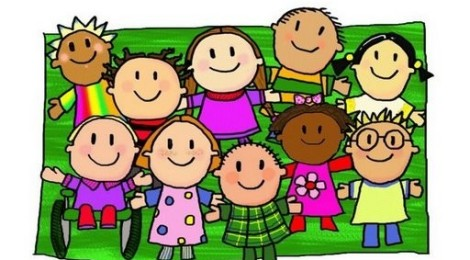 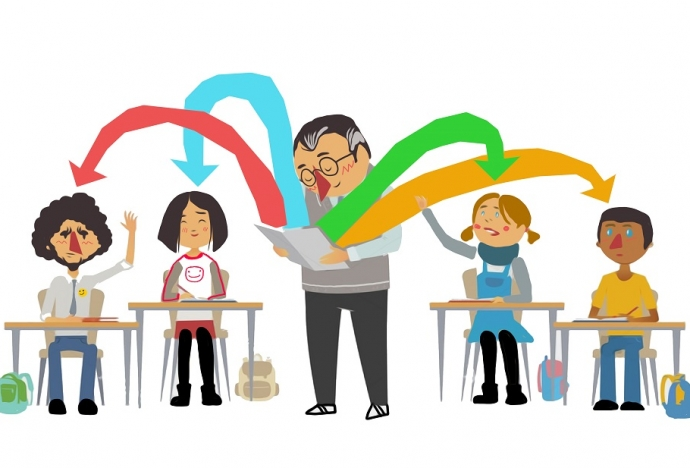 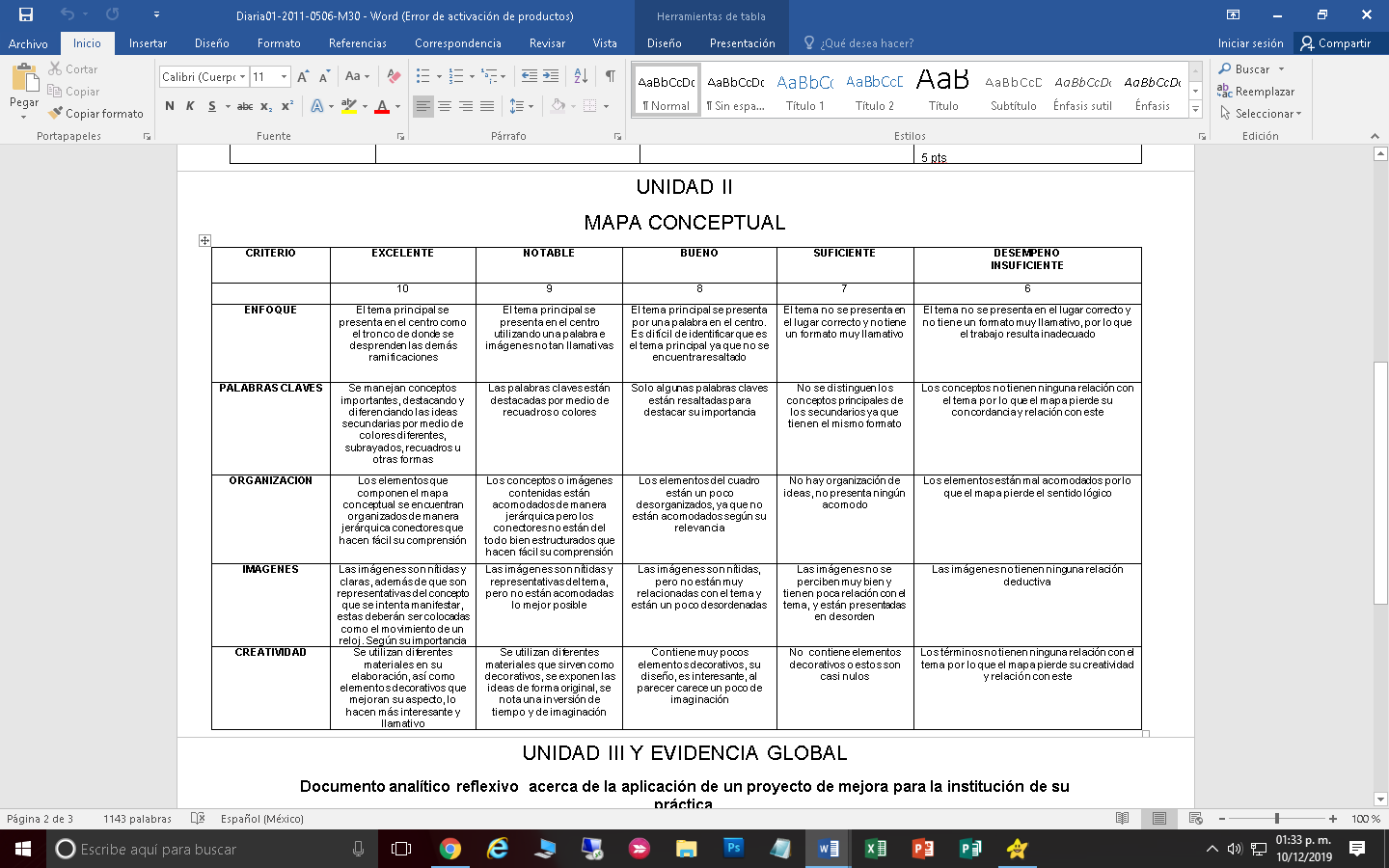